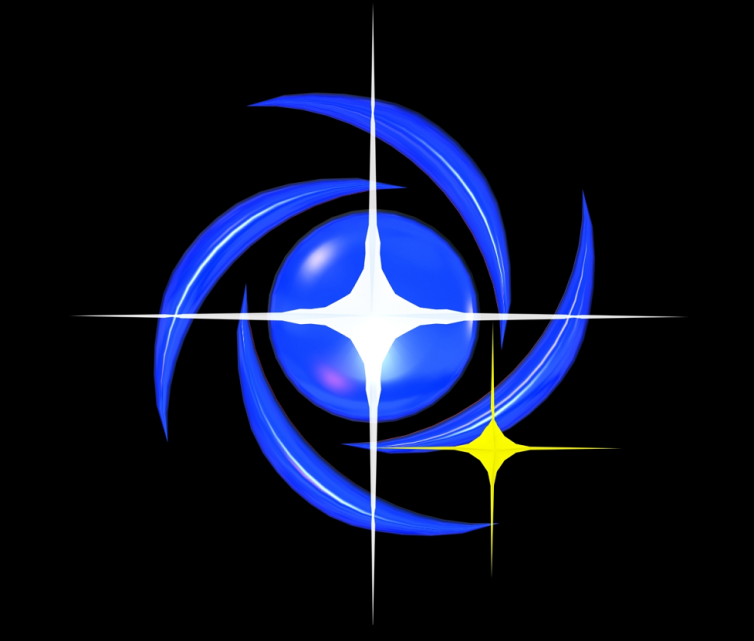 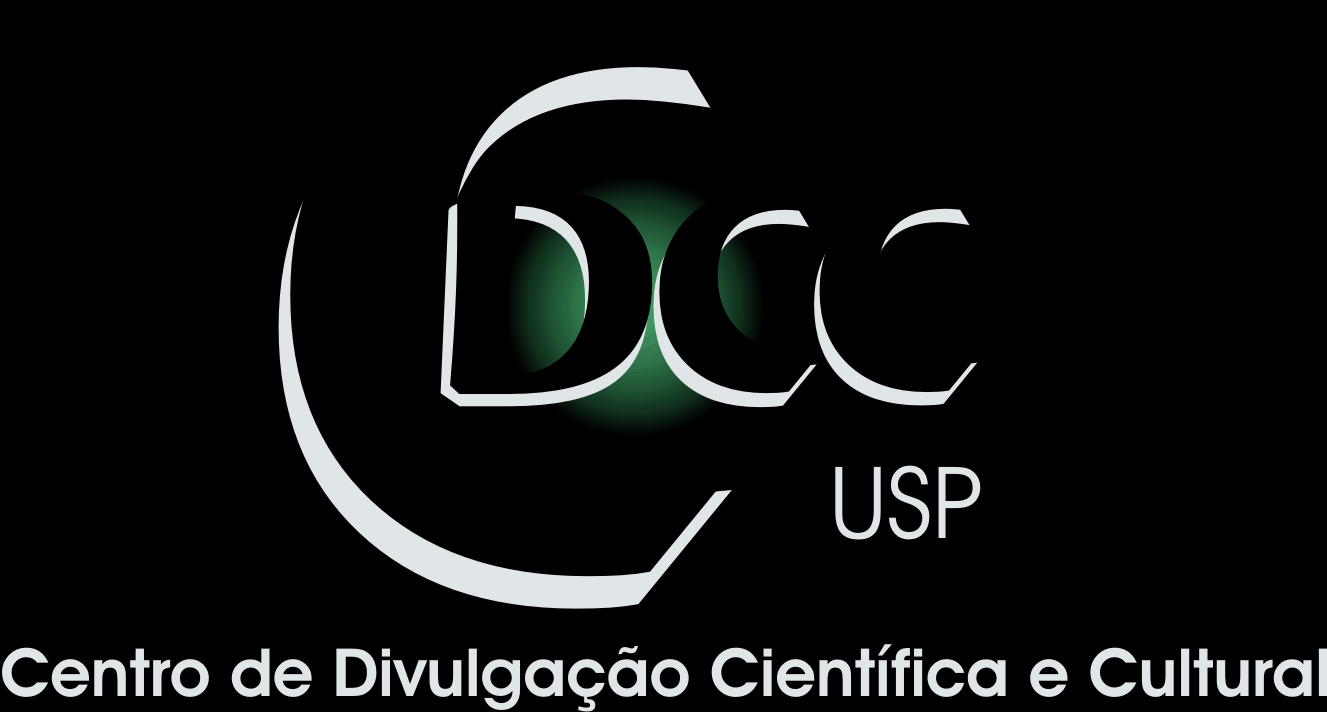 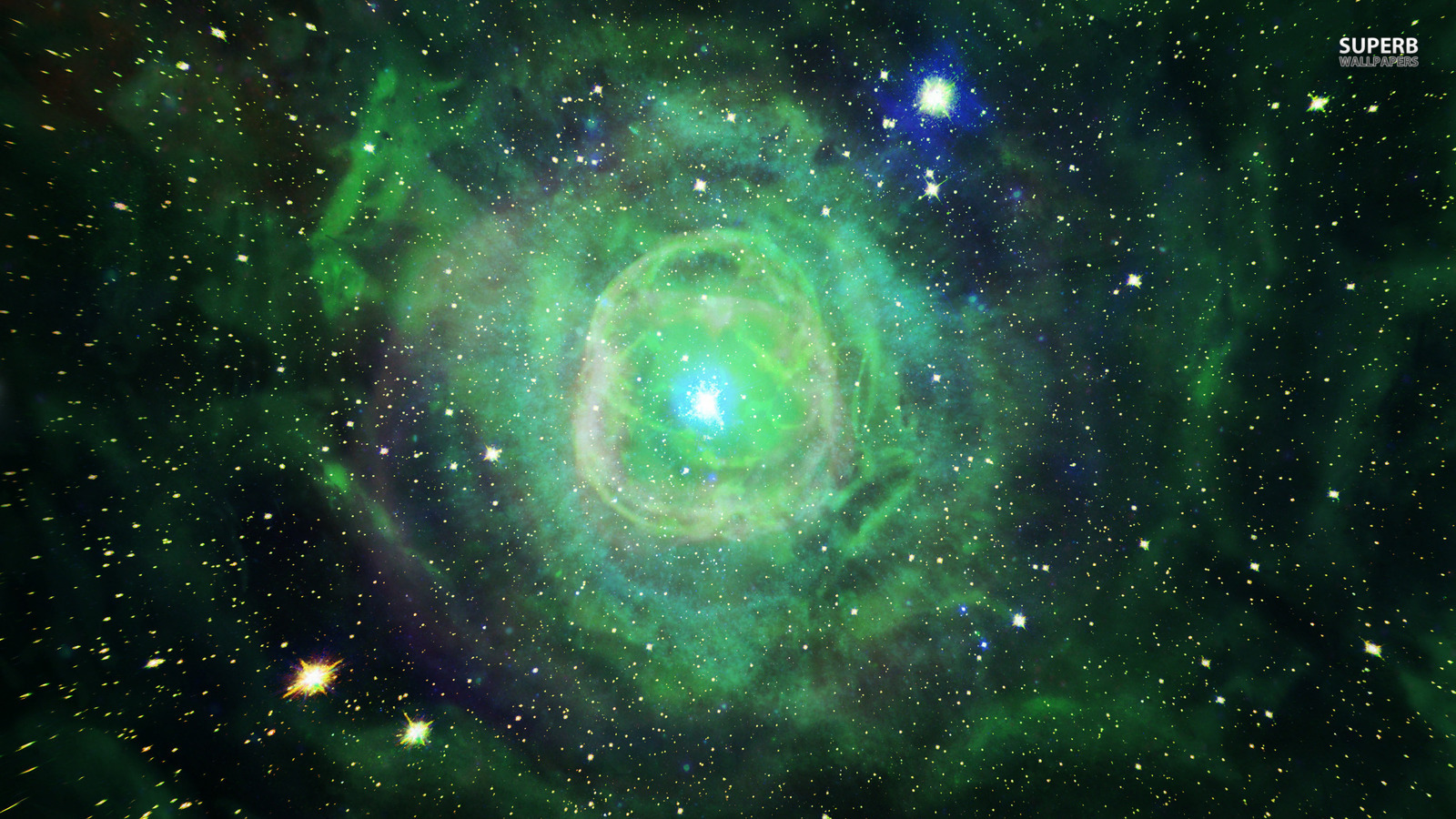 Minicurso de
Introdução à Astronomia
Centro de Divulgação da Astronomia
Observatório Dietrich Schiel
O planeta Terra
André Luiz da Silva
Observatório  Dietrich Schiel
/CDCC/USP
Imagem de fundo: céu de São Carlos na data de fundação do observatório Dietrich Schiel (10/04/86, 20:00 TL) crédito: Stellarium
Forma da Terra
Por muito tempo, pensou-se que a Terra era plana...
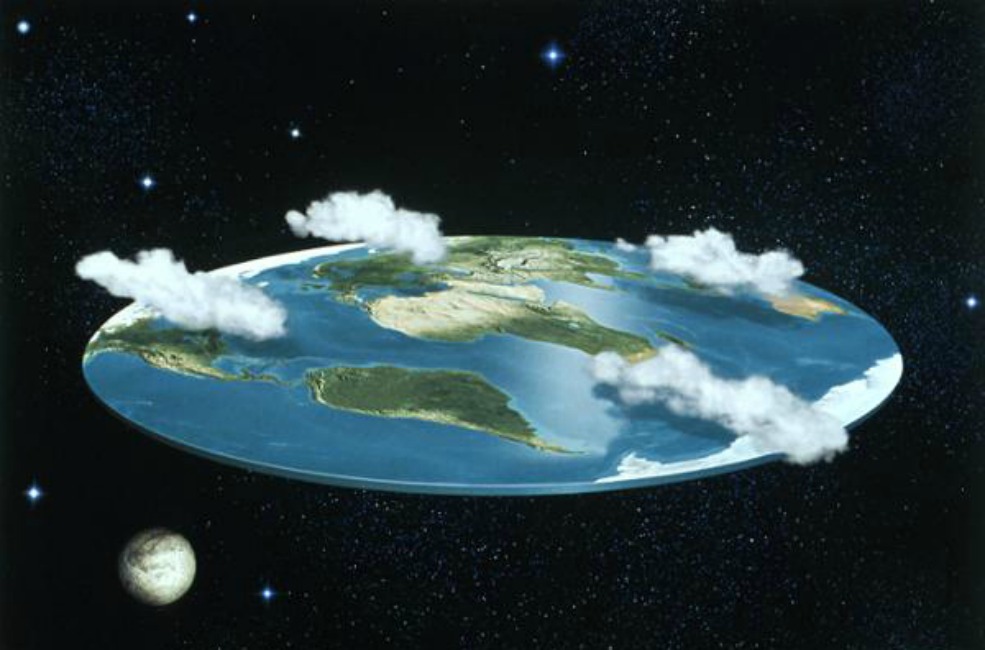 [Speaker Notes: Crédito da Imagem: http://unconfirmedbreakingnews.com/2013/08/life-through-blakes-eyes-219/]
Alguns argumentos surgiram, já na Grécia antiga, para contrariar a hipótese da Terra plana:

 Sombra da Terra circular em eclipses lunares
 Os mastros dos navios eram os primeiros a aparecer e os últimos a desaparecer no horizonte
 quando se viajava para o sul, novas constelações eram vistas
Sombra da Terra num eclipse lunar
Eclipse do Sol
Eclipse da Lua
Figura fora de escala
Sombra da Terra num eclipse lunar
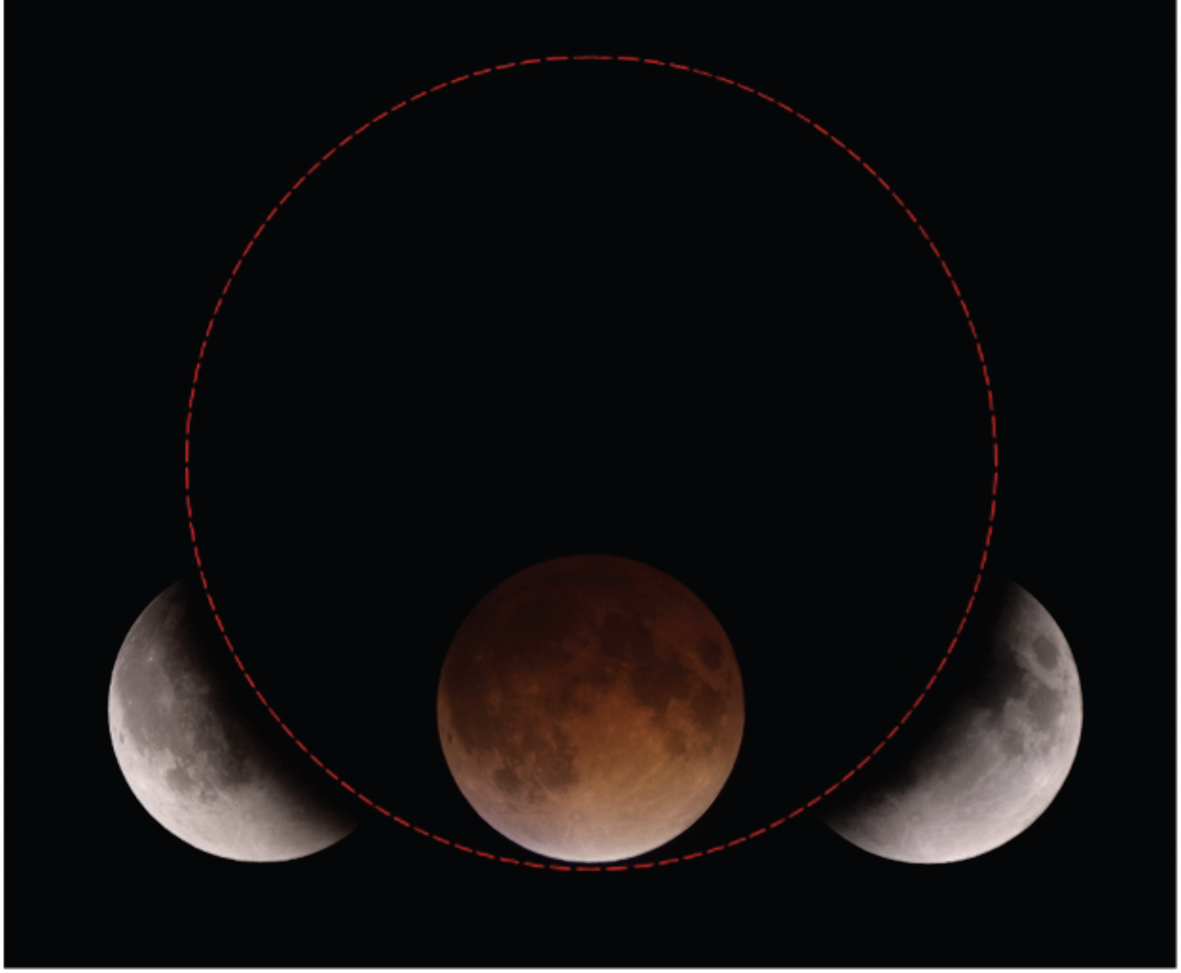 [Speaker Notes: Crédito da Imagem: Thierry Legault, http://legault.perso.sfr.fr/eclipse031109.html, data 21/02/2011]
Os mastros nos navios
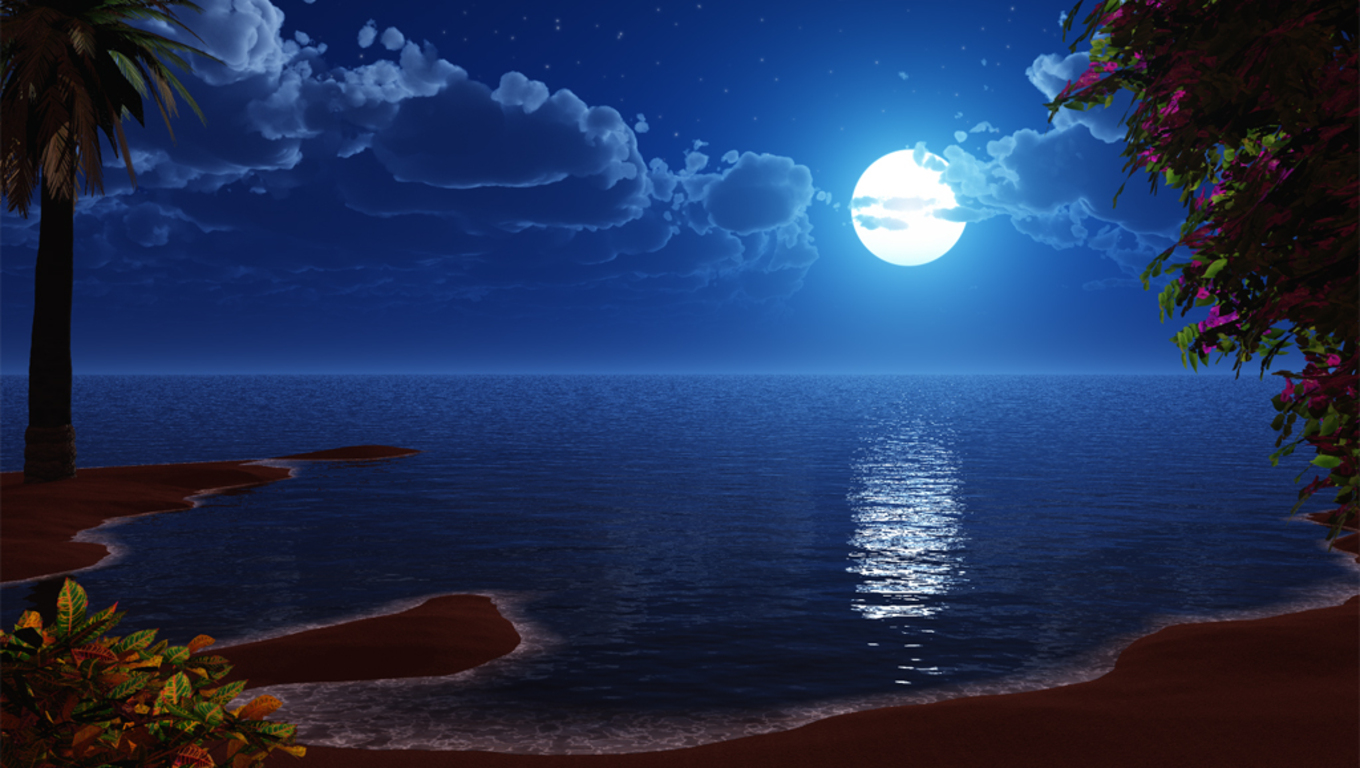 [Speaker Notes: Crédito da Imagem: Luar e horizonte: http://os-filhos-da-alva.blogspot.com.br; navio: André Luiz da Silva CDA/CDCC]
Constelações
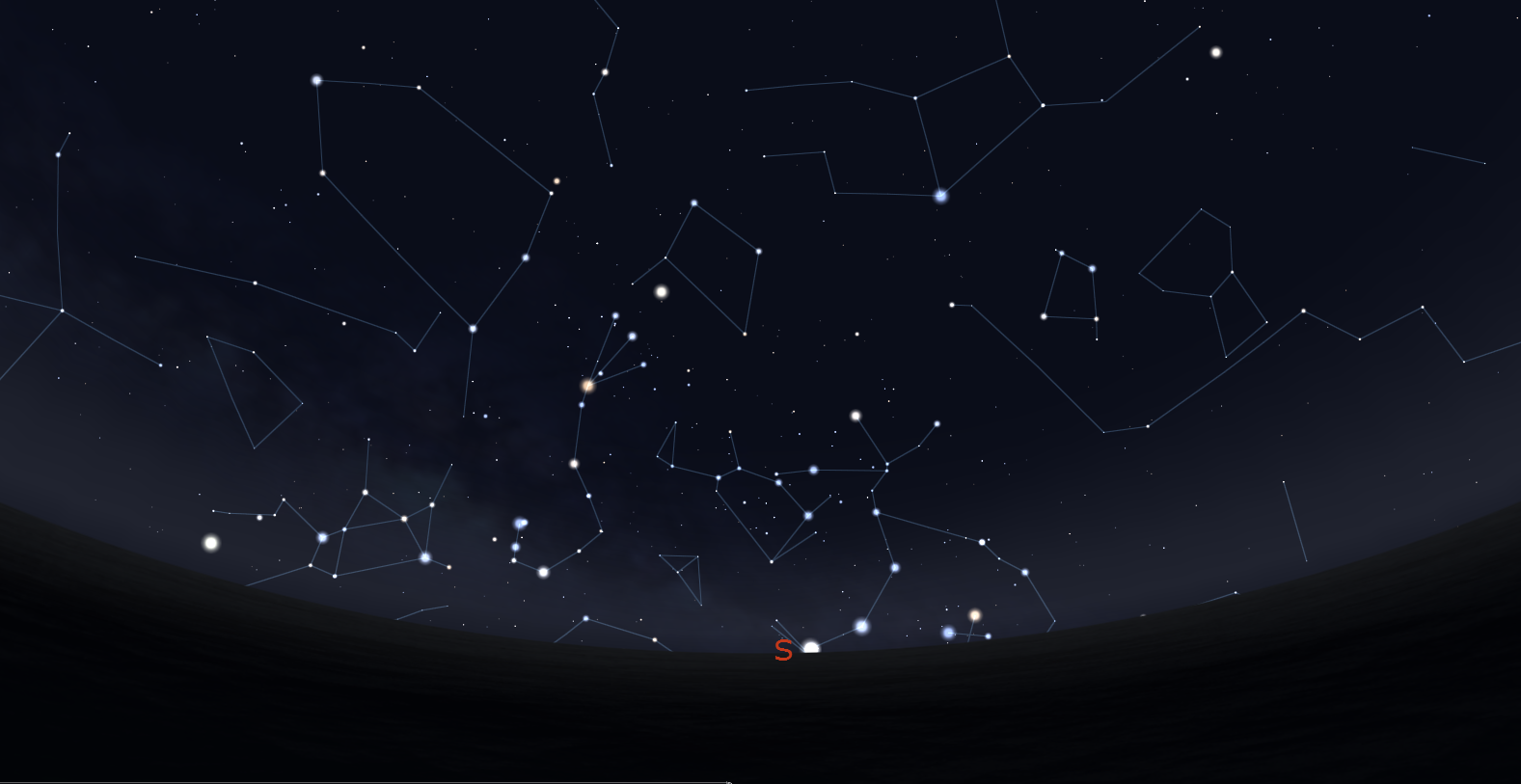 Latitude: 38° N
[Speaker Notes: Crédito da Imagem: Luar e horizonte: http://os-filhos-da-alva.blogspot.com.br; navio: http://www.canstockphoto.com.br]
Constelações
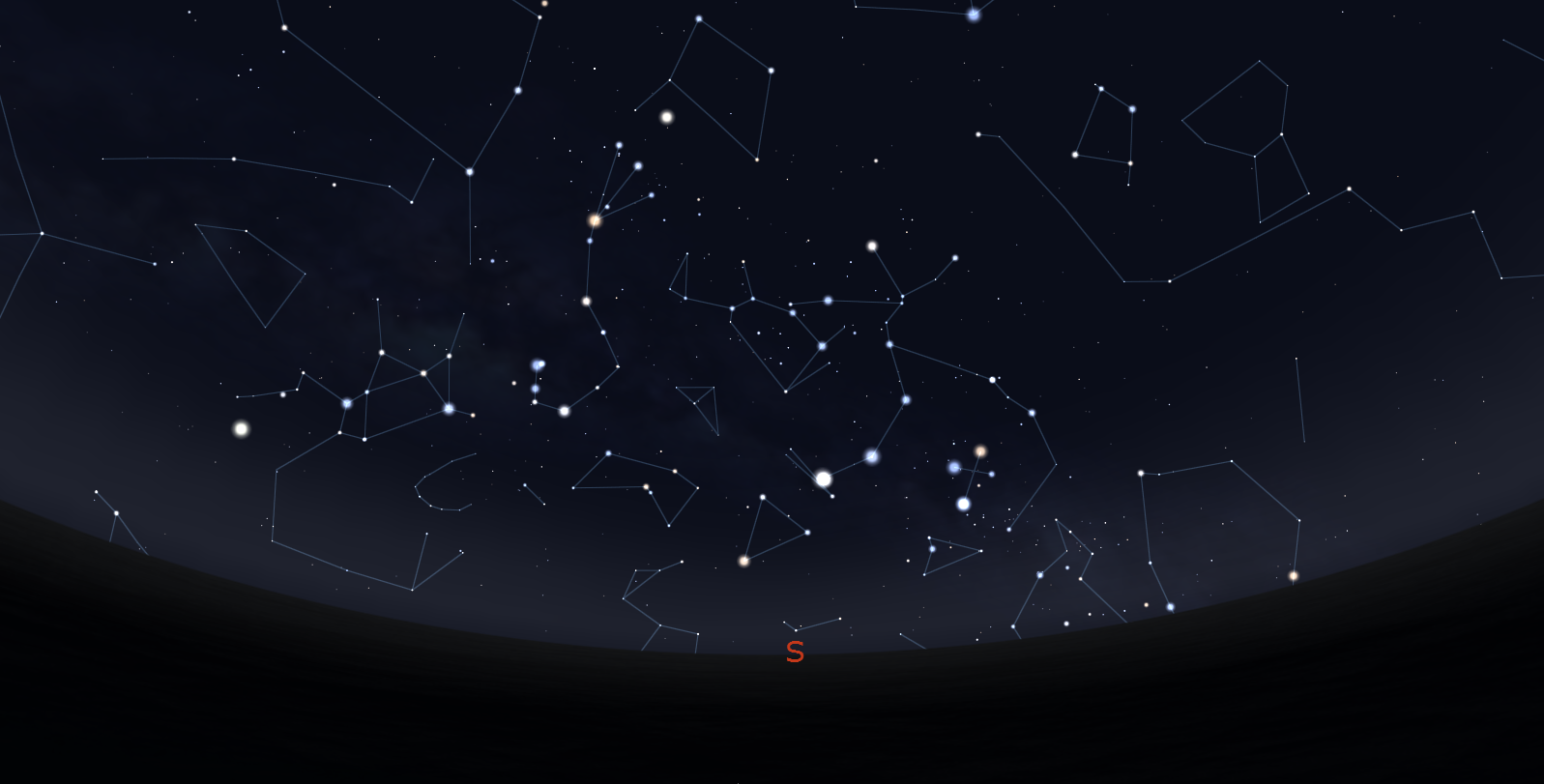 Latitude: 18° N
[Speaker Notes: Crédito da Imagem: Luar e horizonte: http://os-filhos-da-alva.blogspot.com.br; navio: http://www.canstockphoto.com.br]
O tamanho da Terra medido por Eratóstenes
Alexandria
7°12’
800 km
raios solares
Siena
Circunferência 
da Terra: 
≈ 40.000 km
7°12’
Figura fora de escala
[Speaker Notes: Crédito da Imagem: André Luiz da Silva CDCC/CDA baseada em figura de “O Céu que nos Envolve” Enos Picazzio (Editor e Coordenador).]
Estrutura interna
Camadas do interior da Terra
crosta
manto superior
manto inferior
núcleo externo
núcleo interno
Figura fora de escala
[Speaker Notes: Crédito da Imagem: André Luiz da Silva/ CDACDCC]
Camadas do interior da Terra
crosta
manto superior
manto inferior
núcleo externo
núcleo interno
Profundidades:
Entre 6 e 35 km
400 km
2.900 km
5.100 km
6.370 km
Figura fora de escala
[Speaker Notes: Crédito da Imagem: André Luiz da Silva/ CDACDCC]
Placas tectônicas
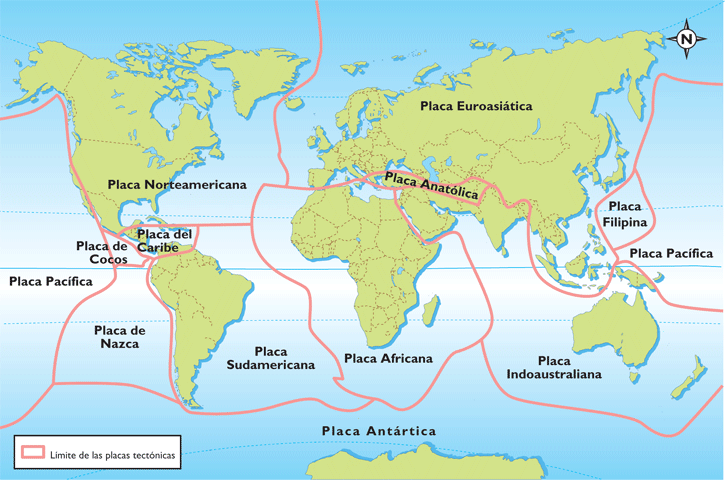 [Speaker Notes: Crédito da imagem: Wikipedia – Portugal.]
Encontro de placas tectônicas
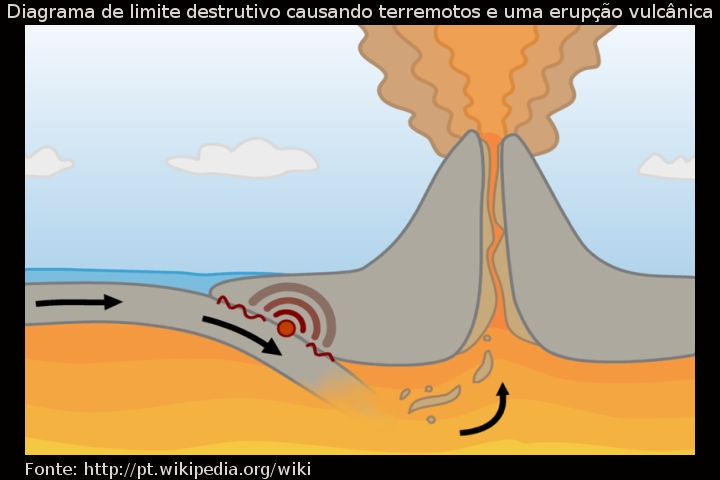 [Speaker Notes: Crédito da imagem: Wikipedia – Portugal.]
Placas tectônicas em ação
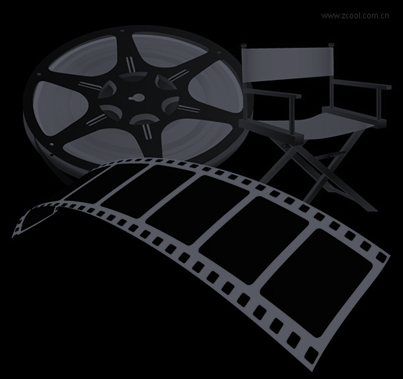 Consequência das placas tectônicas: deriva continental
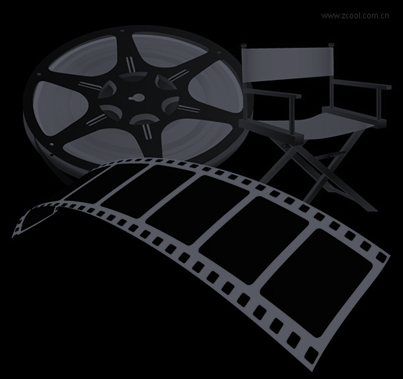 Atmosfera
Atmosfera: uma camada de gases que envolve o planeta
Figura fora de escala
[Speaker Notes: Crédito da Imagem: André Luiz da Silva/ CDACDCC]
Camadas atmosféricas da Terra
Ionosfera
350 km
90 km
Mesosfera
Camada 
de ozônio
50 km
Estratosfera
Tropopausa
Troposfera
18 km
14 km
Terra
[Speaker Notes: Crédito da Imagem: André Luiz da Silva/CDA/CDCC/USP, baseada em figura da University of Tennessee Knoxville, Original disponível em http://csep10.phys.utk.edu/astr161/lect/earth/atmosphere.html]
Composição química
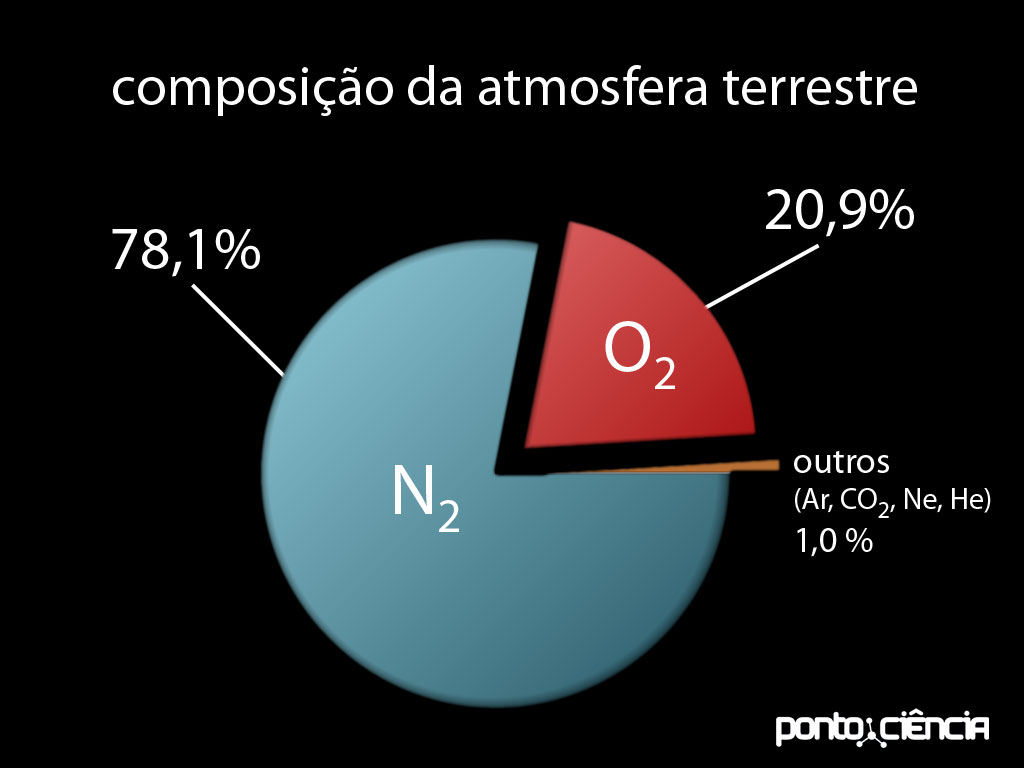 [Speaker Notes: Fonte da imagem: http://pontociencia.org.br/galeria/?content/pictures3/QuimicaAmbiental/atmosfera_terrestre.jpg]
Efeito estufa
luz visível
moléculas  de CO2
luz solar 
refletida
nuvem
Infravermelho
 parcialmente 
absorvido
atmosfera terrestre
radiação 
infravermelha
Irradiada pela 
superfície
luz solar 
chegando na superfície
superfície terrestre
Figura fora de escala
[Speaker Notes: Crédito da Imagem: André Luiz da Silva/CDA/CDCC, baseado em ilustração de Chaisson e McMillan – Astronomy Today]
Semelhante ao que ocorre numa estufa sendo que o papel dos gases é o exercido pelo vidro da estufa

 Se não fosse o efeito estufa, a temperatura cairia de 40°C

 em excesso, pode ser perigoso -veja o exemplo de Vênus
O planeta Vênus
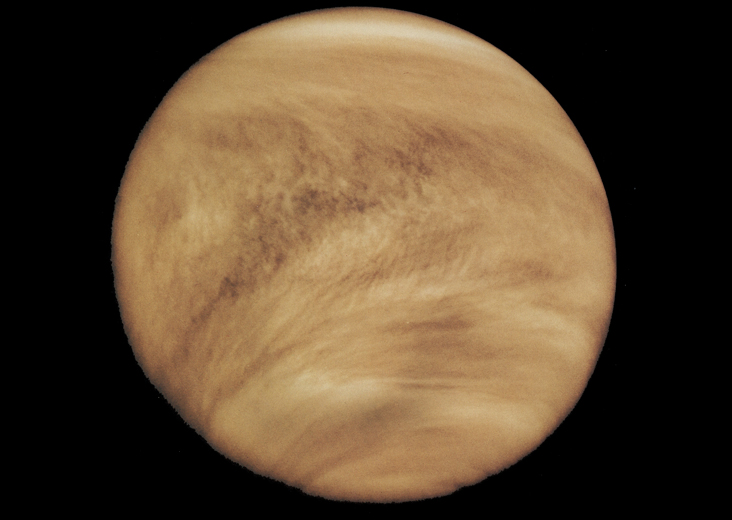 [Speaker Notes: Crédito da imagem: NASA]
O planeta Vênus
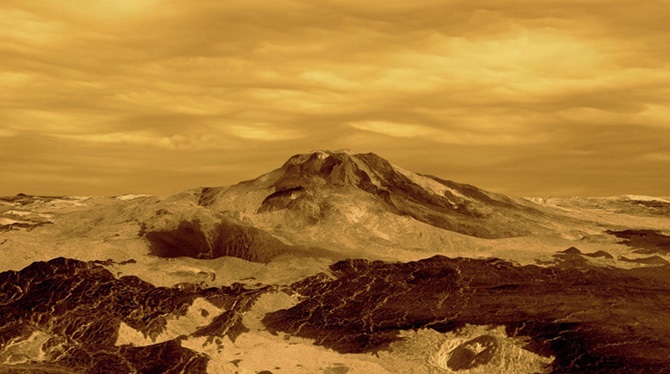 Temperatura superficial: cerca de 460°C
[Speaker Notes: Fonte da imagem: http://hypescience.com]
Campo magnético e auroras
Polos Geográficos e Magnéticos
12°
Eixo de rotação
Eixo magnético
Polo Norte 
Geográfico
Polo Norte 
Magnético
Figura fora de escala
[Speaker Notes: Crédito da Imagem: André Luiz da Silva/ CDA/CDCC, baseado em ilustração de “O Céu que nos Envolve” Enos Picazzio (Editor e Coordenador).]
Para cada localidade na Terra, haverá uma diferença entre as direções do norte geográfico e o norte magnético que é denominada declinação magnética.

 Em São Carlos e região o valor da declinação magnética é de aproximadamente 20º oeste (-20°)
Declinação magnética
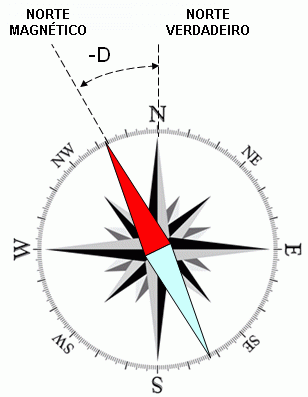 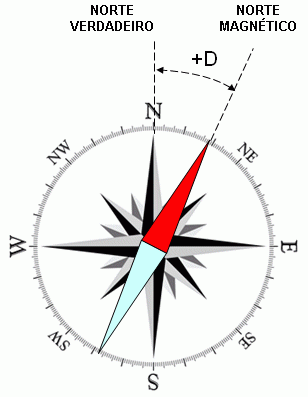 [Speaker Notes: Fonte da imagem: http://www.heliodon.com.br/calcular_declinacao_2.html]
Os cinturões de Van Allen
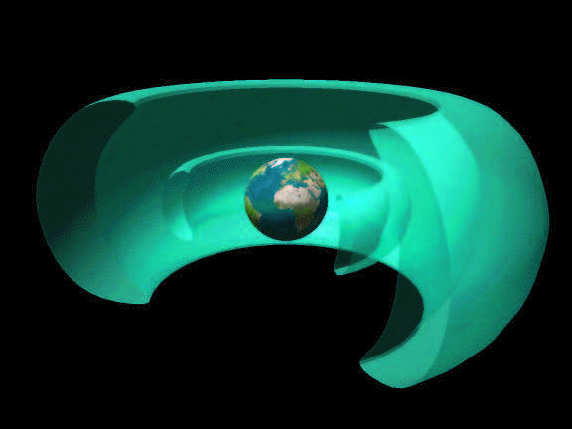 cinturão externo
cinturão interno
[Speaker Notes: Fonte da imagem: http://nova.stanford.edu/~vlf/IHY_Test/img/]
O cinturão interno é composto de prótons com alta energia e se estende por uma distância que vai de 3.000 a 8.000 km da superfície terrestre

 O cinturão externo é composto de elétrons e outros íons com energia mais baixa e apresenta densidade flutuante; se estende de 15.000 a 20.000 km da superfície da Terra.
Os cinturões de Van Allen integram uma região maior que envolve a Terra e serve como escudo para as partículas carregadas provenientes do Sol;

 Esta região é a magnetosfera terrestre.
Magnetosfera terrestre
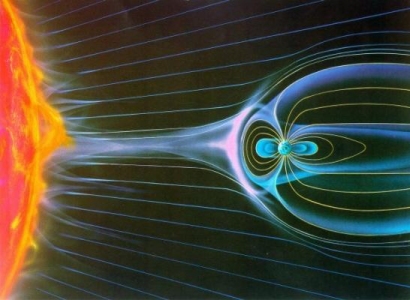 Figura fora de escala
[Speaker Notes: Fonte da imagem: http://sci.esa.int/cluster/45253-solar-wind-impact-on-the-earth-s-magnetosphere/]
As auroras polares
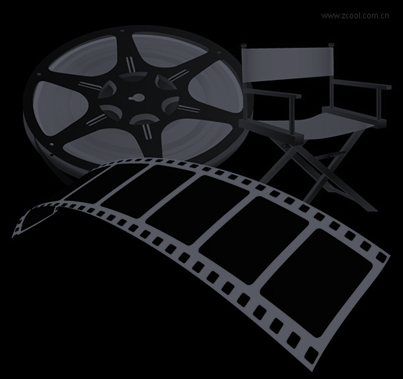